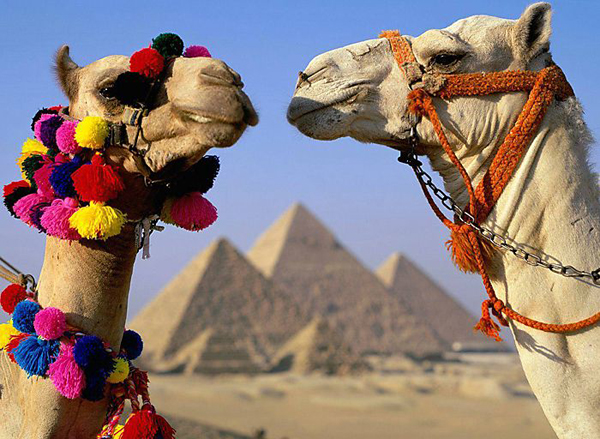 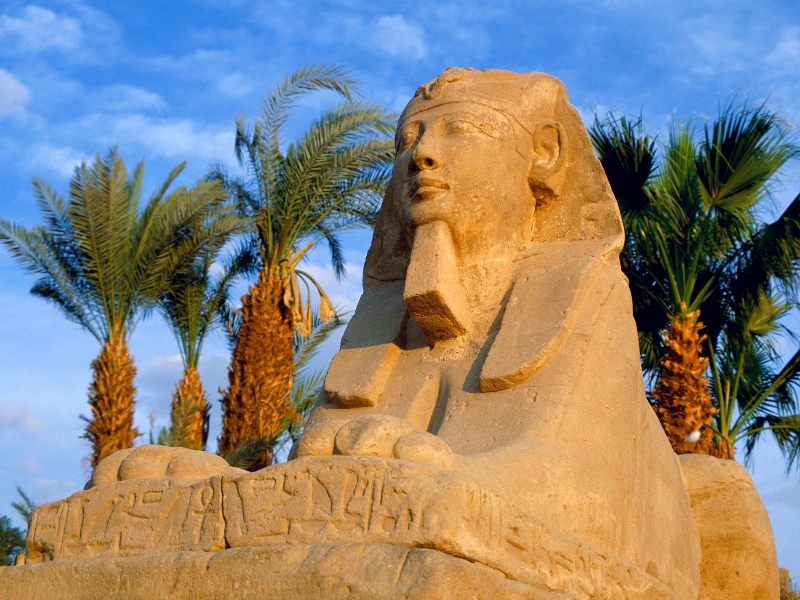 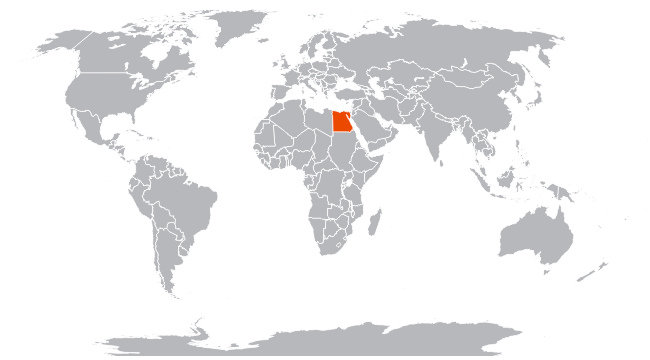 Єгипет
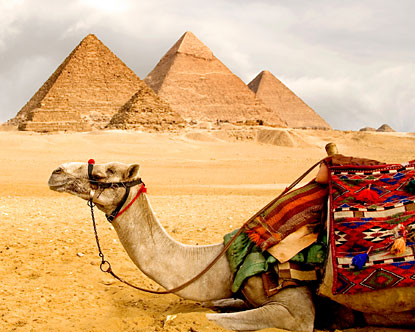 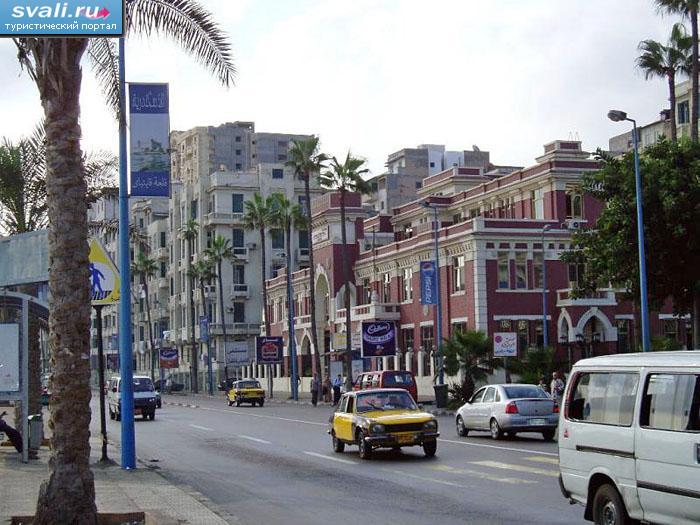 Олександрія
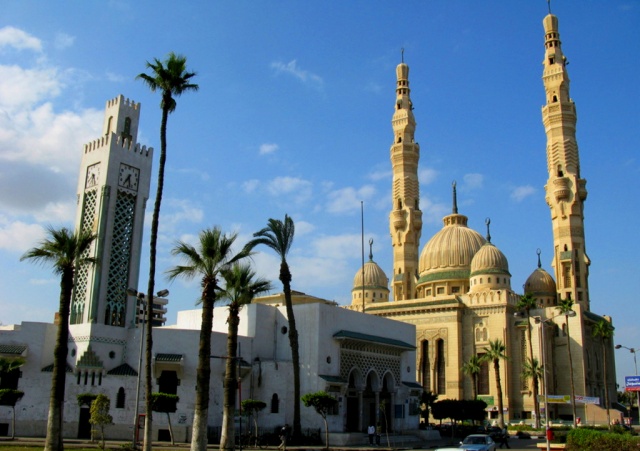 Порт-Саїд
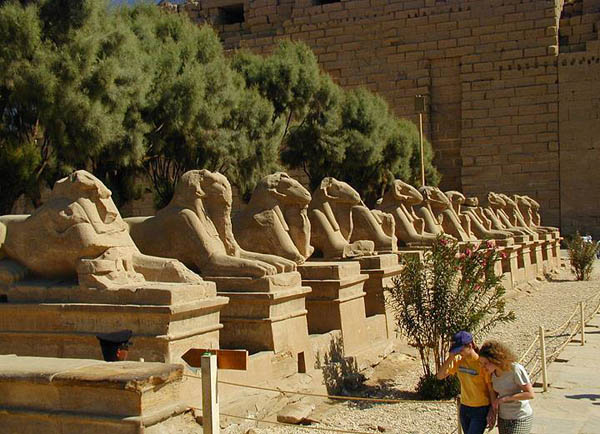 Луксор
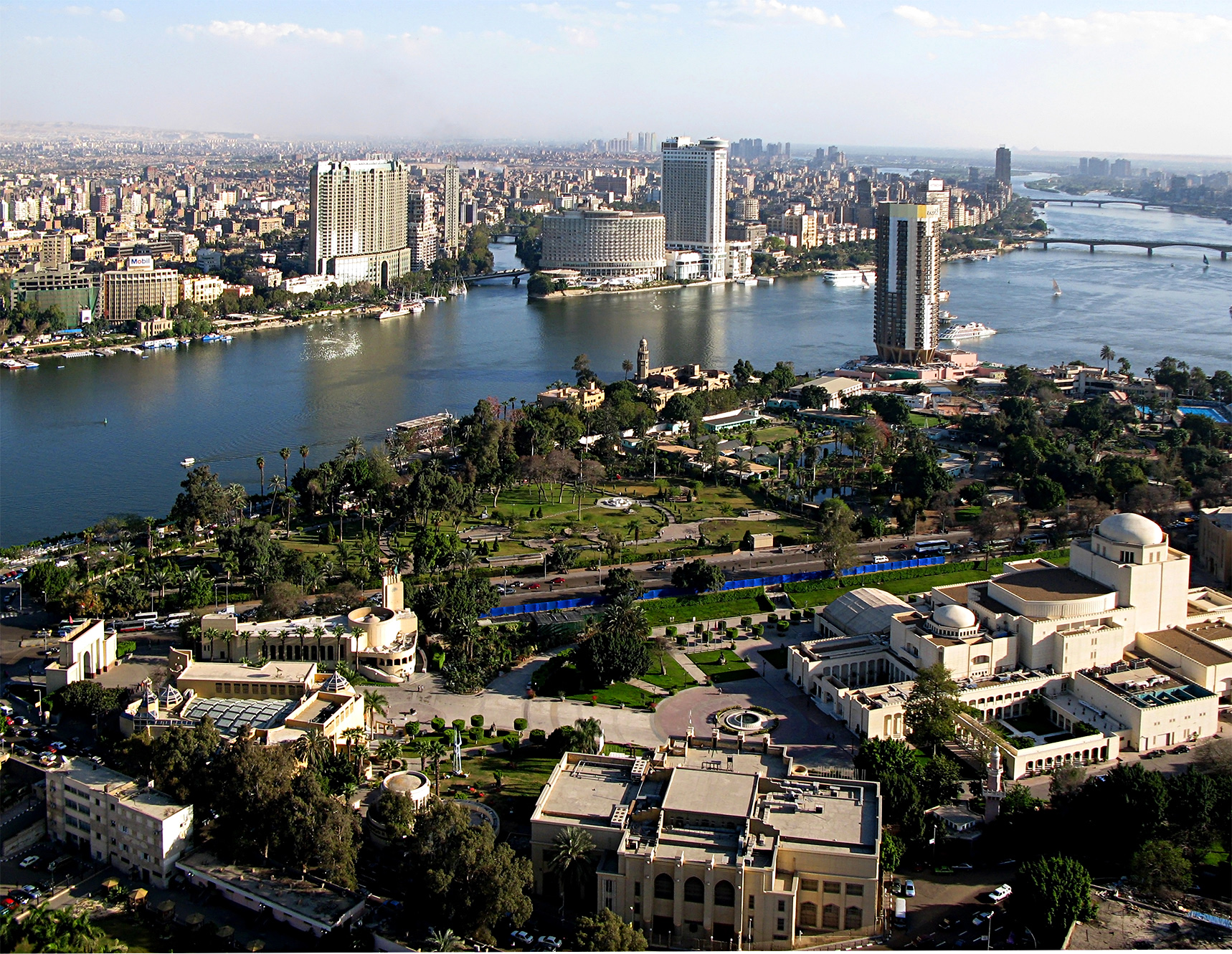 Ель-Файюм
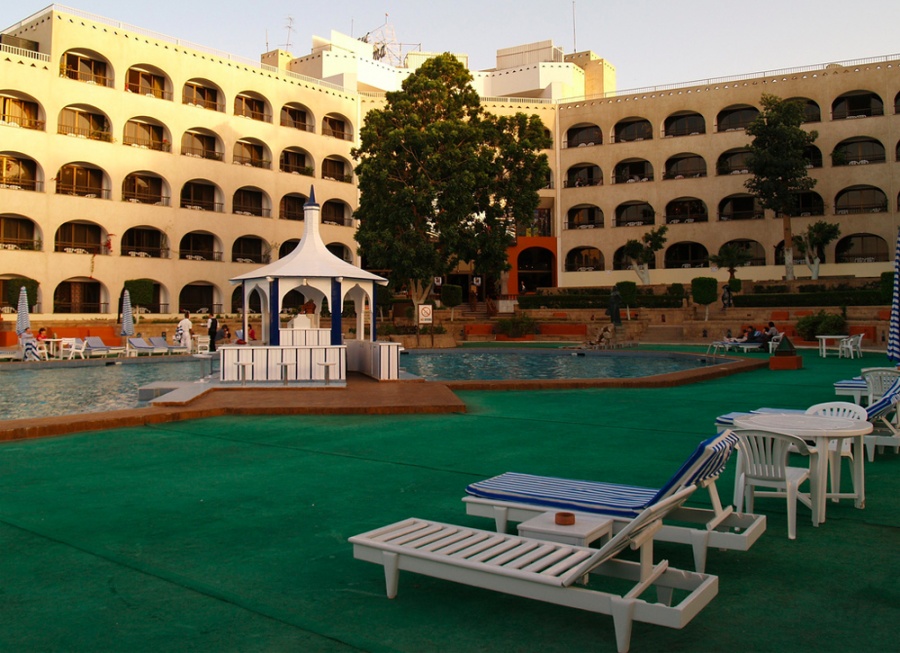 Асуан
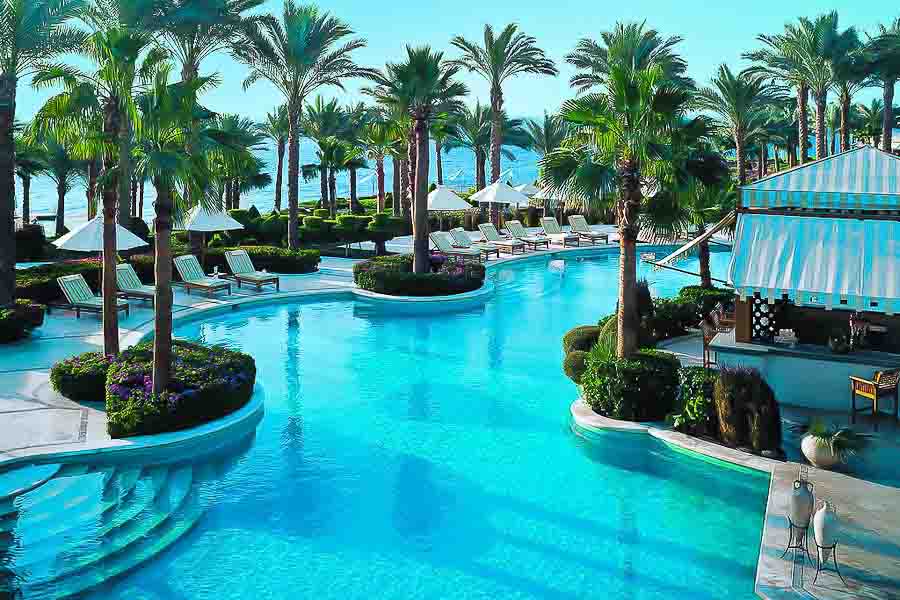 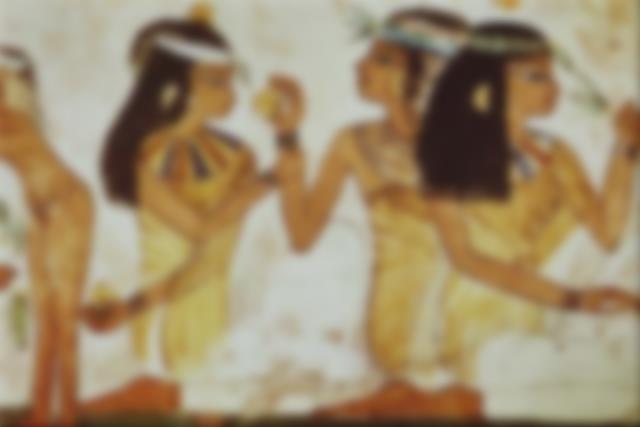 Державний прапор Єгипту
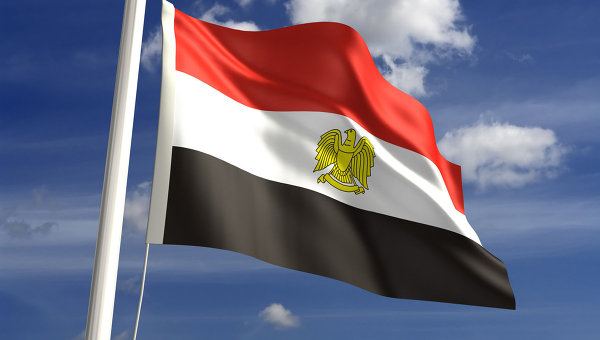 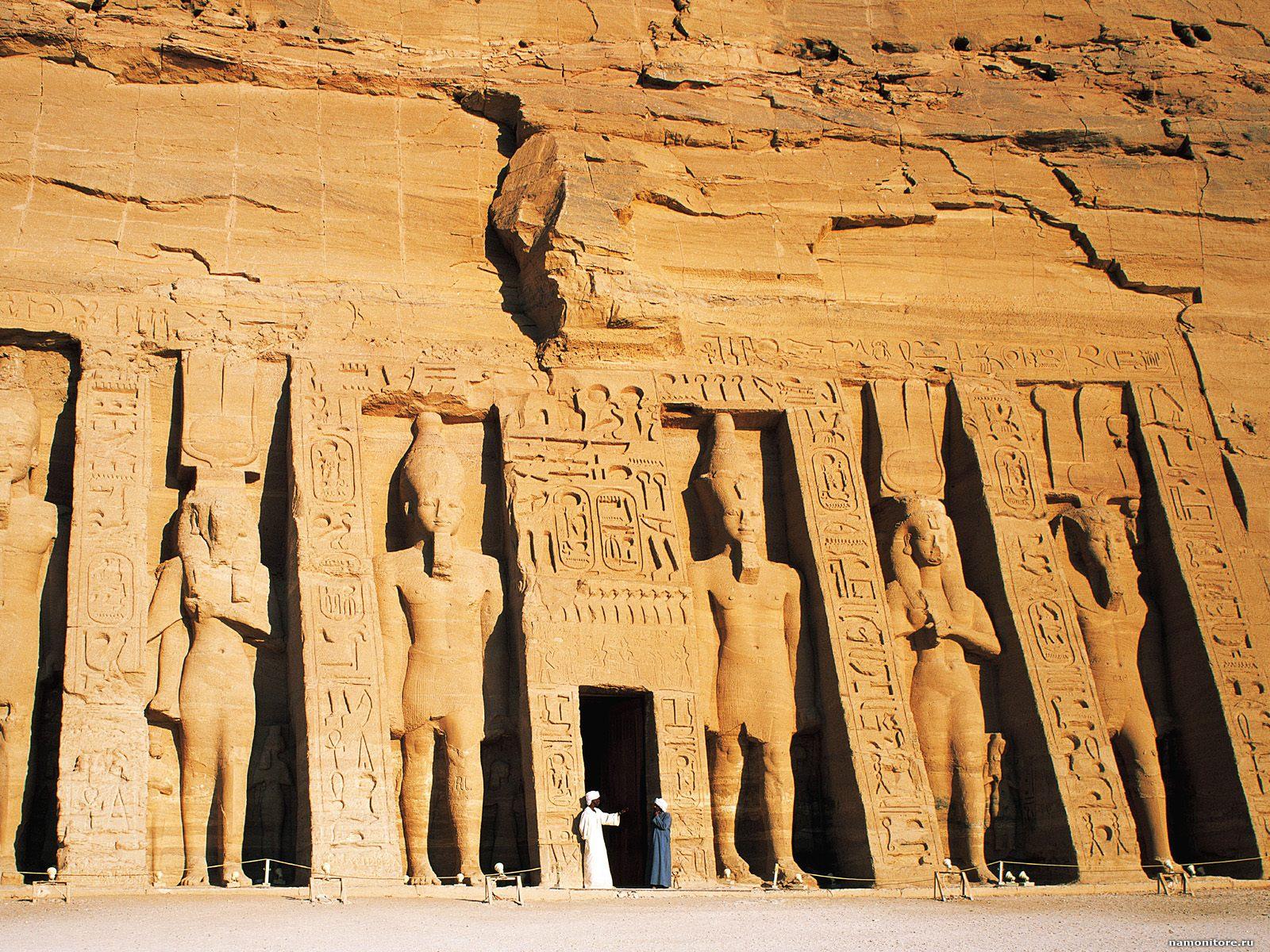 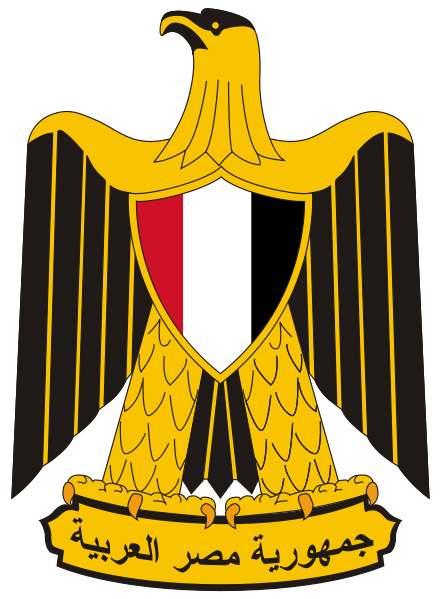